Background information!
Dear Colleagues,

Within this PowerPoint you will find everything you need to provide an effective one hour reflective listening workshop to your staff: slides you can use, demonstration videos, tips to debrief and generate discussion, and instructions for the exercises. (Drag this screen up from the bottom to view the notes screen where tips will be provided). 

Reflective listening is the heart of Motivational Interviewing. It is a powerful communication tool that can require practice and discussion—and more practice—to master. 

It is our hope that this workshop will provide a valuable skill for your staff which will aid effective engagement and reduce ambience and reluctance among clients. Please feel free to modify this PowerPoint to create the presentation that will be best for your staff. Please do acknowledge the author and the University of Minnesota IV-E Program.

We welcome your questions and feedback. 

Sincerely,
Amy Krentzman, MSW, PhD, akrentzm@umn.edu
[Speaker Notes: You found the notes screen, terrific!

Here background information for each exercise and slide in this presentation will be provided.]
Supplies You Will Need
A bell to ring when it’s time to switch partners or when time is up.
Markers for writing on a white board.
Optional: An evaluation questionnaire to assess the workshop.
[Speaker Notes: You can delete the previous two slides and start with the next one.]
Reflective Listening: The Heart of Motivational Interviewing
Amy R. Krentzman, MSW PhD
School of Social Work
akrentzm@umn.edu
Copyright © Amy R. Krentzman, March 2015
Miller & Rollnick, 2013, pp. 48-49
“…reflective listening is a wonderfully useful skill … a cornerstone for client-centered counseling. It is also a useful skill not only in professional work, but also in one’s personal life and relationships, and yet relatively few people master it. It is fundamental to good communication. Once you learn reflective listening, you have an invaluable gift to give those with whom you come into contact.”
[Speaker Notes: Bill Miller and Stephen Rollnick are the original architects of Motivational Interviewing and authors of the central text, Motivational Interviewing: Helping People Change, 3rd edition. http://www.guilford.com/books/Motivational-Interviewing/Miller-Rollnick/9781609182274

This quote inspires us to invest the time in reflective listening and learn it well before layering on more advanced skills.

You might ask your audience what this quote means to them.]
We will learn reflective listening by participating in a series of exercises
[Speaker Notes: In this workshop, we will use “real plays” versus “role plays”—participants will talk about things that are real for them.
You might caution attendees not to talk about anything too tender or private, because reflective listening has a way of enabling people to say more and go deeper. Even relatively “surface” topics will effectively teach the skills.

In facilitating the workshop, you want to use Motivational Interviewing basic skills continuously, such as, reflective listening, open ended questions, affirmations, and summaries (“OARS”).]
First Exercise: Don’t Listen
Pair up in teams of two.
Choose who will be the speaker and who the “listener”
Speaker will speak on the topic of “what I am most passionate about in life.”
Listener will not listen.
Switch.
[Speaker Notes: We instill movement and energy into the presentation by starting right away with the first exercise.
After about 2.5 minutes, ring the bell to switch listeners/speakers.

Then, debrief:

The experience of the speakers: What were they feeling and thinking? 
The experience of the listeners: What were they feeling and thinking? 

Optional: Write responses on a white board]
Next Exercise: Listen Without Words
Pair up in teams of two.
Choose who will be the speaker and who the listener
Speaker will speak on the topic of “what I am most passionate about in life”
Listener will listen intently, with undivided attention, but without saying a word
Listener will communicate non-verbally that they are listening
Switch.
[Speaker Notes: After about 2.5 minutes, ring the bell to switch. 

Debrief:
The experience of the speakers and listeners: What were they feeling and thinking? 
Optional: Write bullet point reactions on the board. 

What did participants like/dislike about this exercise?
In what ways was it better than “don’t listen”?
What was still missing?

People often find that they need some verbal cues from the listener in order to feel on track. Reflective Listening is a wonderful way to offer such verbal cues.]
What is Reflective Listening?
View the following short video in which reflective listening is demonstrated. Watch the listener carefully. What is she doing? What is she not doing?
Reflective Listening Demonstration
[Speaker Notes: Have participants make notes about what the speaker is and is not doing.
Perhaps show the video twice (it’s only a couple of minutes long).

Debrief:
What was she doing?
What was she not doing?
Optional: write the answers on a white board.]
Reflective Listening
What it is
What it is not
Repeating back what is said with a spirit of warmth and empathy
A statement to double check what you have understood, verify that you got it right
Leads to further elaboration
Let them know you are listening
Adding new information
Asking questions
Giving directions
Giving advice
Telling how you identify
Fixing
Changing the person
Making them happy
Telling them what to do
Making a referral
[Speaker Notes: Compare your audience’s answers with these. 
You probably will be able to add to the list.]
Reflective Listening Began with a Psychologist named Carl Rogers
Carl Rogers
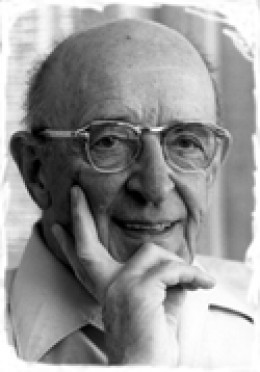 1902-1987
Founder, client-centered approach to counseling
His ideas were radical in his time.
[Speaker Notes: To learn more about Carl Rogers, visit:
http://en.wikipedia.org/wiki/Carl_Rogers]
Carl Rogers Found:
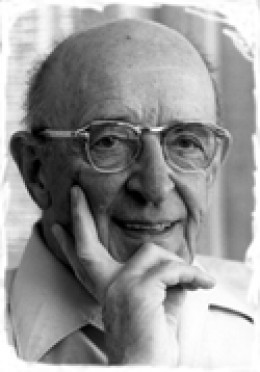 To produce beneficial change in another
To be of maximum helpfulness to another
All three conditions must be met:
Unconditional positive regard
Empathy
Genuineness
[Speaker Notes: Essential for psychotherapeutic change—beneficial change in a positive direction
How to be of maximum helpfulness to another person]
Empathy
“An active interest in and effort to understand the other’s internal perspective, to see the world through her or his eyes” (Miller & Rollnick, 2013, p. 18).
“To sense the client’s private world as if it were your own” (Rogers, 1961, p. 284)
Unconditional Positive Regard
Warm acceptance.
Unconditional—not putting conditions on acceptance.
Valuing the person.
Allowing the other person their autonomy.
Genuineness
Authentic
true to one’s self
Congruent: what you feel and what you are aware of feeling match up
Integrated
Opposite of presenting a façade (Rogers, 1957)
Does not mean that you have to say everything you are thinking and feeling out loud!
Reflective Listening is Most Effective if Conducted in a Spirit of Empathy, Unconditional Positive Regard, and Genuineness.
Next Exercise: Social Worker 23
In this exercise, one student agrees to be the speaker and the whole rest of the class, collectively, acts as the social worker, taking turns to offer reflective statements.
The class sits in a large circle.
The speaker speaks on a topic of choice and after offering the first ‘sound bite’ waits for the first person on their left in the audience to reflect back.
Then, the speaker responds naturally, and then the next participant in the circle offers the next reflection. In this way, you go all the way around the circle.
If someone asks a question or offers something that is not a reflection, the group gently asks that person to try again.
The last person in the circle can offer a summary. The summary is a form of reflection. You might have noticed in the demonstration video that the last statement was a summary.
[Speaker Notes: Here it is best if the speaker offers ‘sound bites’ that are not too short or too long.

Very long ‘sound bites’ can be gently interrupted with a kind reflection of the material offered thus far.

The video on the next slide shows a demonstration of this exercise.]
Next Exercise: Social Worker 23
[Speaker Notes: Debrief.

What was that like for the speaker?
For participants?
What did you become aware of?
What questions do you have about reflective listening?]
Next Exercise: Reflective Listening Practice
Students pair up in teams of two.
Students decide who will be the speaker and who the listener.
Speakers are given a moment to think of a topic.
Listeners reply using //only// reflective listening.
Switch.
[Speaker Notes: It can be helpful to offer a list of possible topics, such as:
How did you spend your summers as a child?
Describe your best friend.
Describe your childhood pet.
What are your upcoming plans for the (summer, holidays, etc).
Describe a favorite hobby or pass time.

Let the first person speak for 3-4 minutes, then ring the bell. Allow them a minute to wrap up/offer one another a positive word of encouragement (an affirmation). Then ring bell again, to switch.

Debrief:

What was it like for the speaker to be ‘restricted’ to just using reflective listening?
What did this feel like for the listener?]
Review
Don’t Listen
Listening Without Words
What is Reflective Listening?
Carl Roger’s Contribution
Social Worker 23
Reflective Listening Practice
[Speaker Notes: As a way to reinforce the exercises of the workshop, consider recapping all that was done. As you review what you’ve covered, perhaps add the key learnings from each exercise.]
Wrap Up
How can reflective listening be used in one’s professional lives?
How about in one’s personal life?
Practice challenge: Use reflective listening once this evening and every day this week.
[Speaker Notes: If possible, follow up one week later to practice again and discuss the times when participants used the skill this week.]
Further Reading
Fuller, C., & Taylor, P. (2008). A toolkit of motivational skills: Encouraging and supporting change in individuals (2nd ed.). New York: Wiley.
Hohman, M. (2012). Motivational Interviewing for social work practice (2nd ed.). New York: Guilford Press.
Matulich, B. (2013). How to do Motivational Interviewing: A guidebook (2nd ed.). Publisher: Author.
Miller, W., & Rollnick, S. (2013). Motivational Interviewing : Helping people change (3rd ed.). New York: Guilford Press.
Naar-King, S., & Suarez, M. (2010). Motivational Interviewing with adolescents and young adults (1 edition). New York: The Guilford Press.
Rogers, C. R. (1961). On Becoming a Person. London: Constable.
Rosengren, D.B. (2009). Building Motivational Interviewing Skills: A Practitioner Workbook. New York: The Guilford Press.
Also Visit Our Website for an Overview of Motivational Interviewing in Child Welfare and Additional Sources for Learning and Building on These Skills!
The End
Your feedback and questions are welcomed at akrentzm@umn.edu
Acknowledgements
With thanks to…
The University of Minnesota School of Social Work students who starred in the videos: Michelle Perkins, Andrea Brubaker, Renada Goldberg, and Katie Heisel. 
Graduate Assistant Margaret Higgins for researching MI and child welfare and assembling the list of resources for learning more. 
The University of Minnesota Center for Advanced Studies in Child Welfare.
Acknowledgements
This project was supported in part by grant #GRK%80888 awarded to the Center for Advanced Studies in Child Welfare, School of Social Work at the University of Minnesota. Grant funds are provided under Title IV-E of the Social Security Act and made available through the Minnesota Department of Human Services, Children and Family Services Division.
All rights reserved. This PowerPoint or any portion thereof may be used for educational purposes only, with author cited. This PowerPoint may not be reproduced or used in any other manner without the written permission of the author.
Copyright © Amy R. Krentzman, March 2015
Bonus Exercise
[Speaker Notes: Use this if you have more than an hour. I’d use this before “Social Worker 23.”]
Next Exercise: Do You Mean That You?
Form into groups of 3.
Take turns in rotation, saying one of their sentences to their two partners. 
First speaker says, “One thing I like about myself is that ______”
The other two serve as listeners and respond by asking questions in this manner: “Do you mean that you _________?”
The speaker responds to each question with just “Yes” or “No.”
Generate at least 5 different “Do you mean that you …” statements for each statement that is offered
When questioning for one statement seems to have reached an end, rotate on to the next person, who becomes the speaker while the other two generate questions.
Source: Rosengren, 2009, p. 47
[Speaker Notes: The video on the next slide offers a demonstration of this exercise.]
Next Exercise: Do You Mean that You?
[Speaker Notes: Debriefing: In large group, ask for comments on this experience. What did the participants learn? What surprises were there? What was it like to be the speaker?

Usually there are comments about the speaker’s wanting strongly to elaborate and explain, which is a good illustration of how the reflective process, even at this simple level, pulls for more explanation. What problems are encountered? Highlight how many different meanings a seemingly simple statement can have (the number of yes answers). Many early guesses are wrong. Each guess receives immediate feedback (“yes” or “no”) in this exercise, which also happens during good reflective listening.]